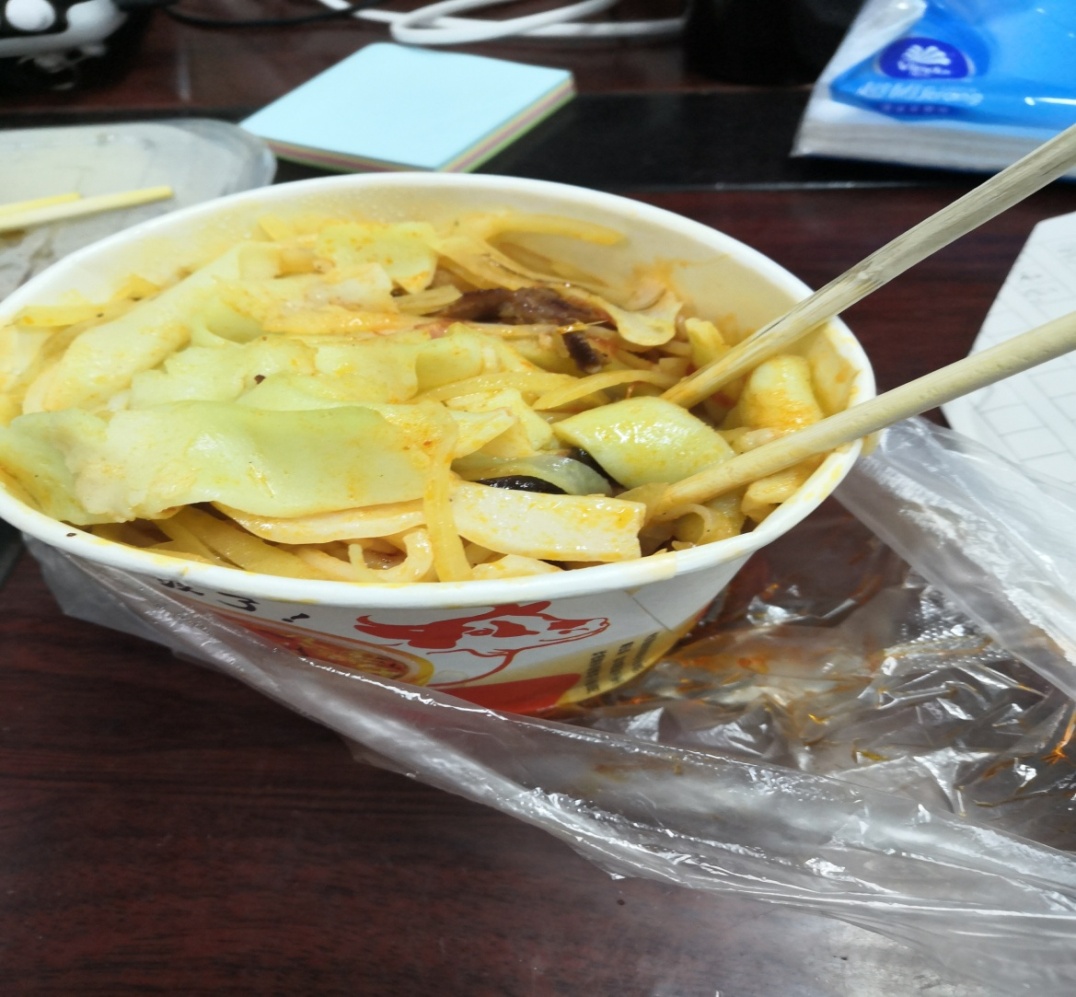 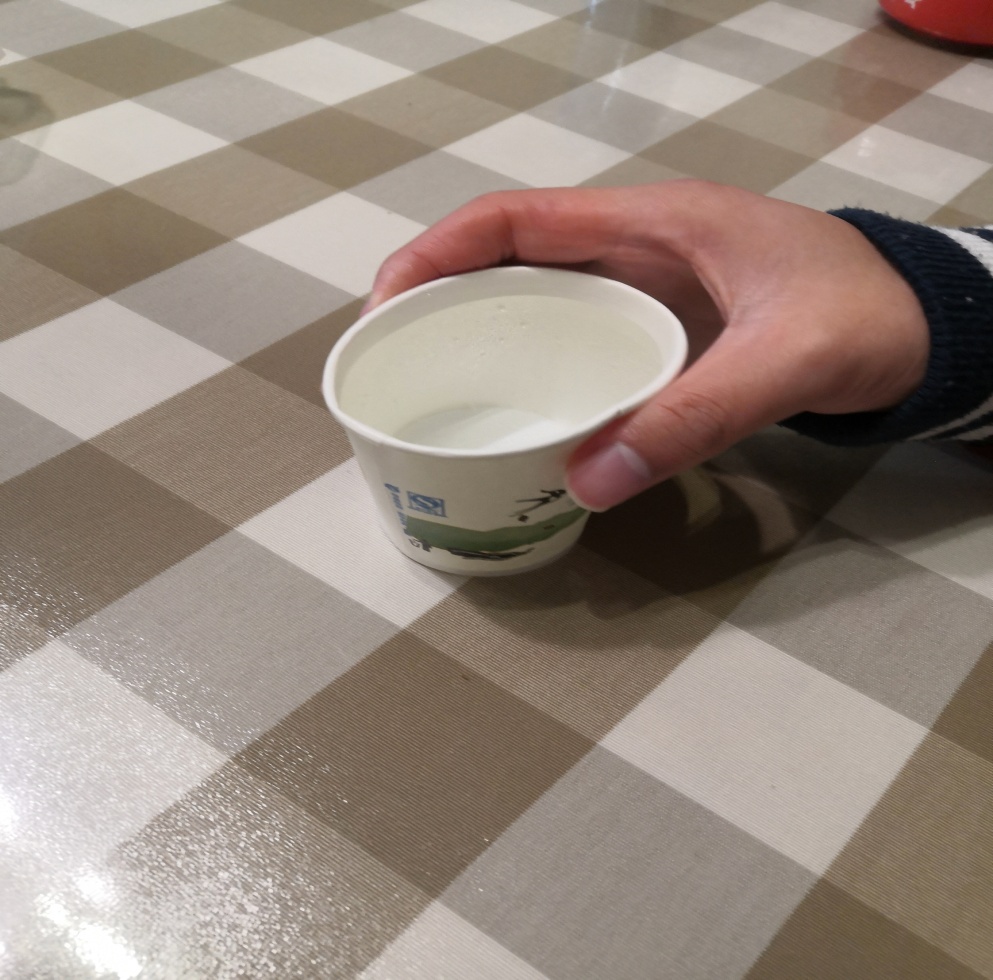 不耐用
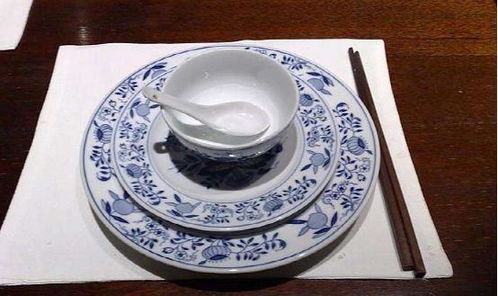 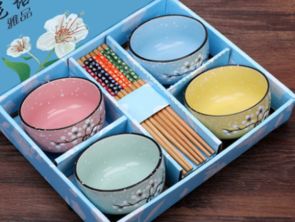 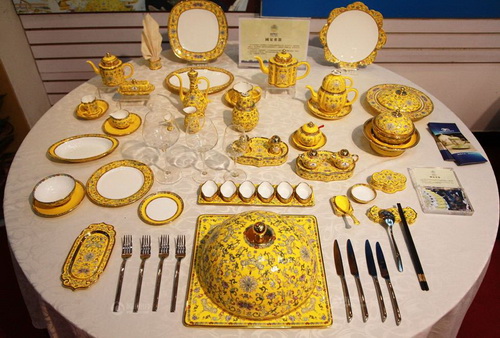 有品质
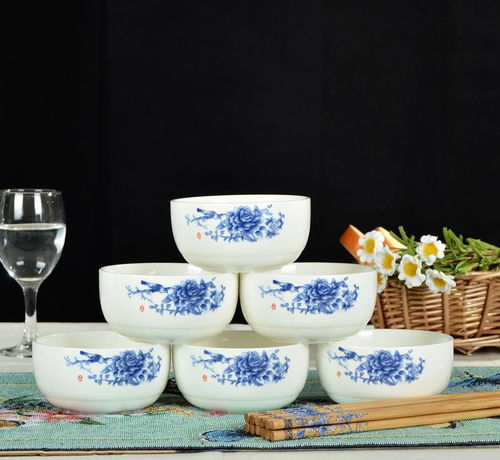 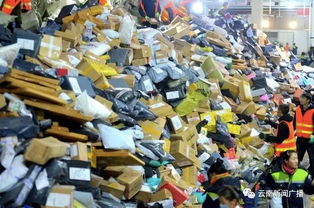 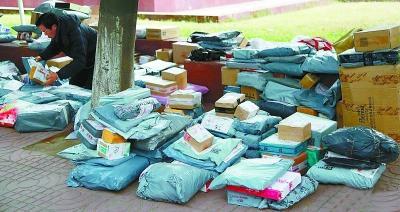 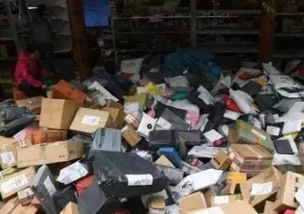 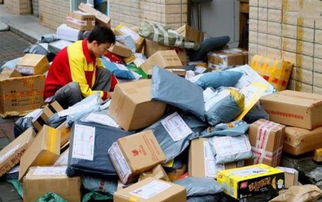 包装胶带的使用量大约可以绕地球1077圈
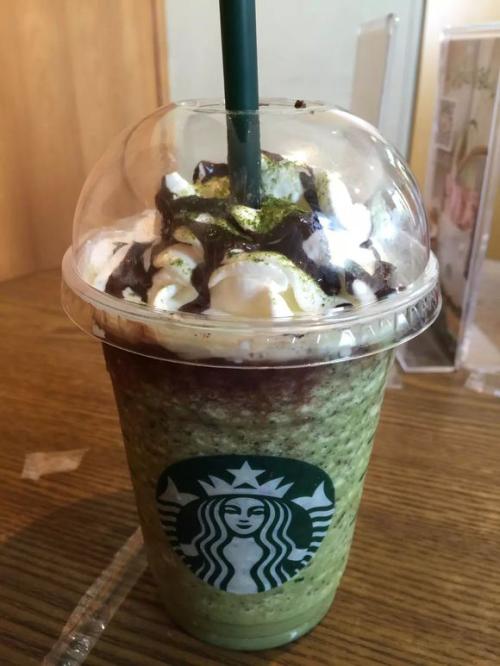 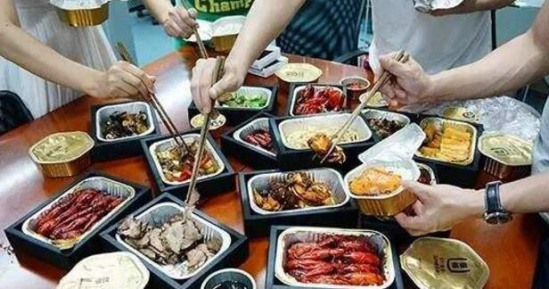 1天派送外卖约2千万份
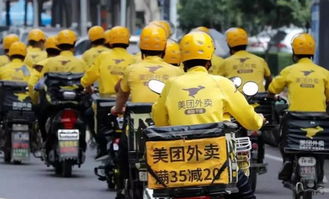 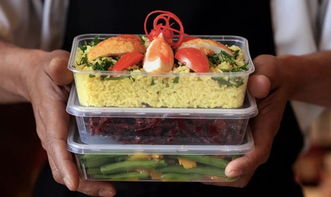 记录人:张黎  统计时间: 1月18日--24日    家庭人口: 3人
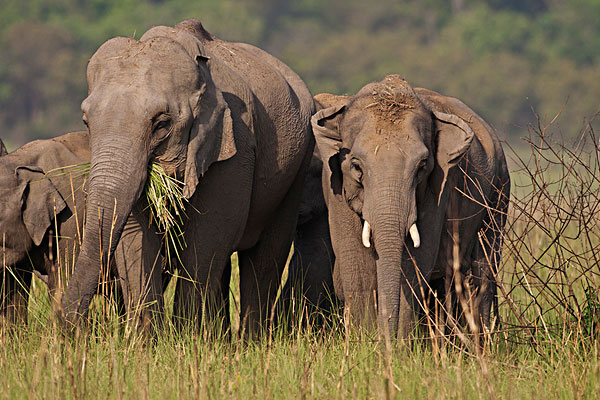 400万吨
67万头
260亿双木筷大约需要200万立方米木材
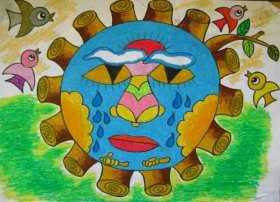 鲸
塑料袋每年估计会葬送数百万只海洋动物
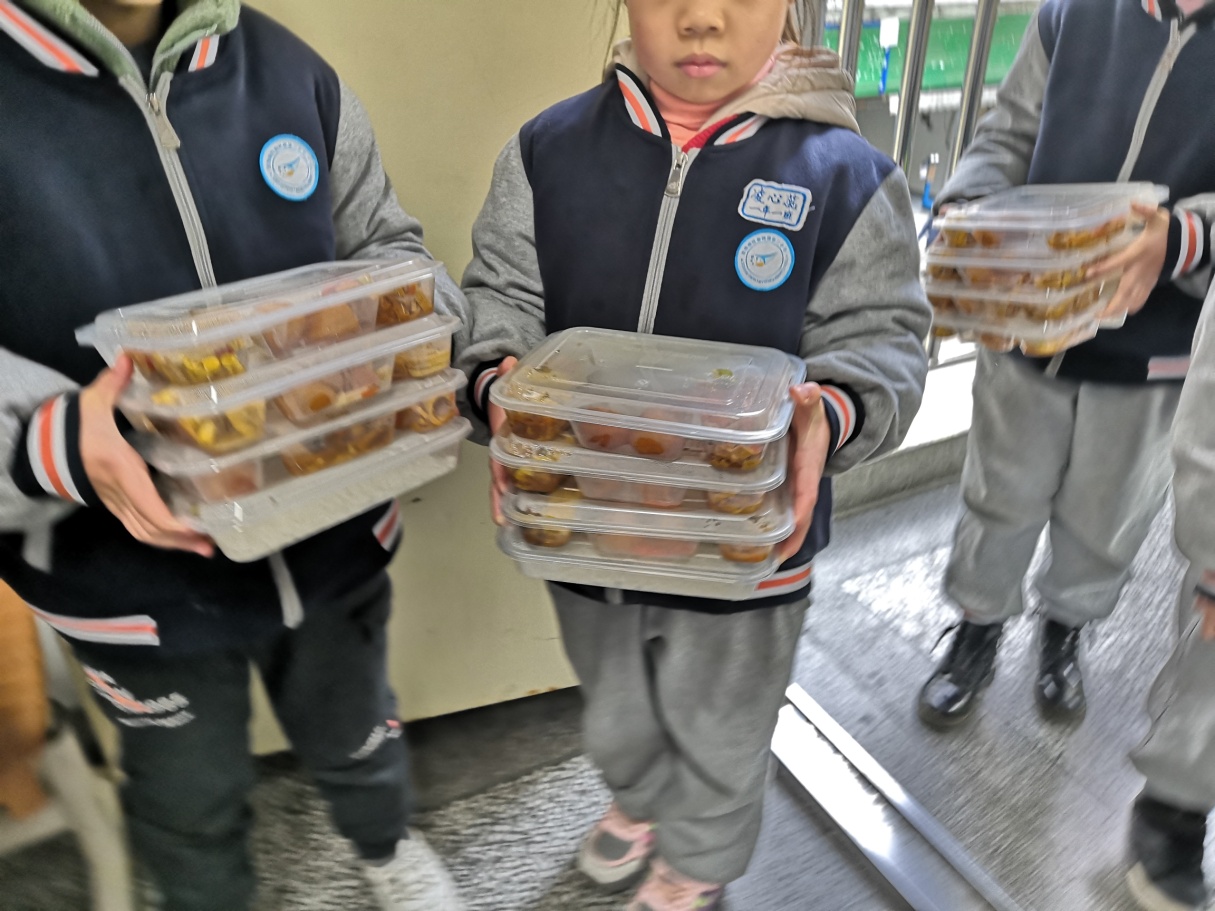 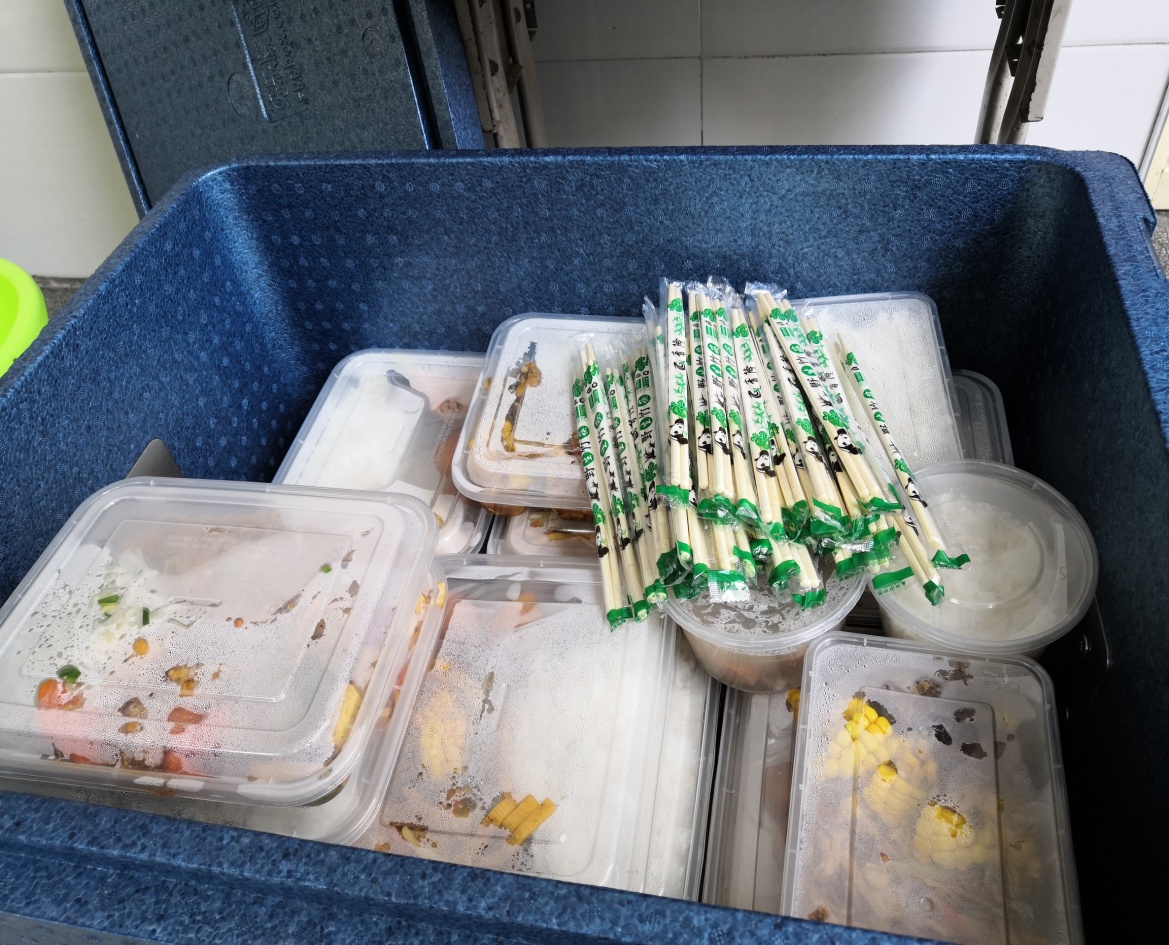 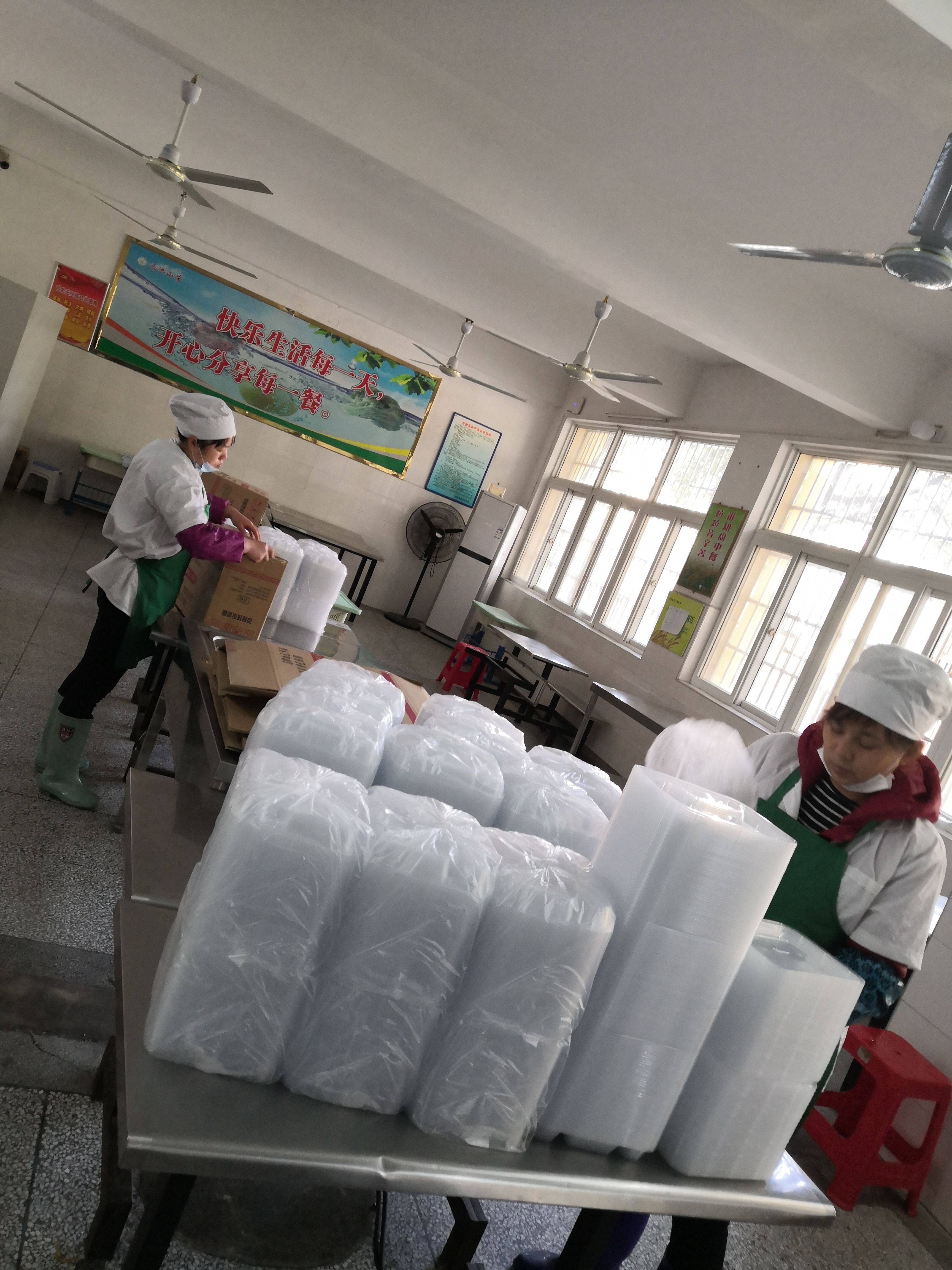 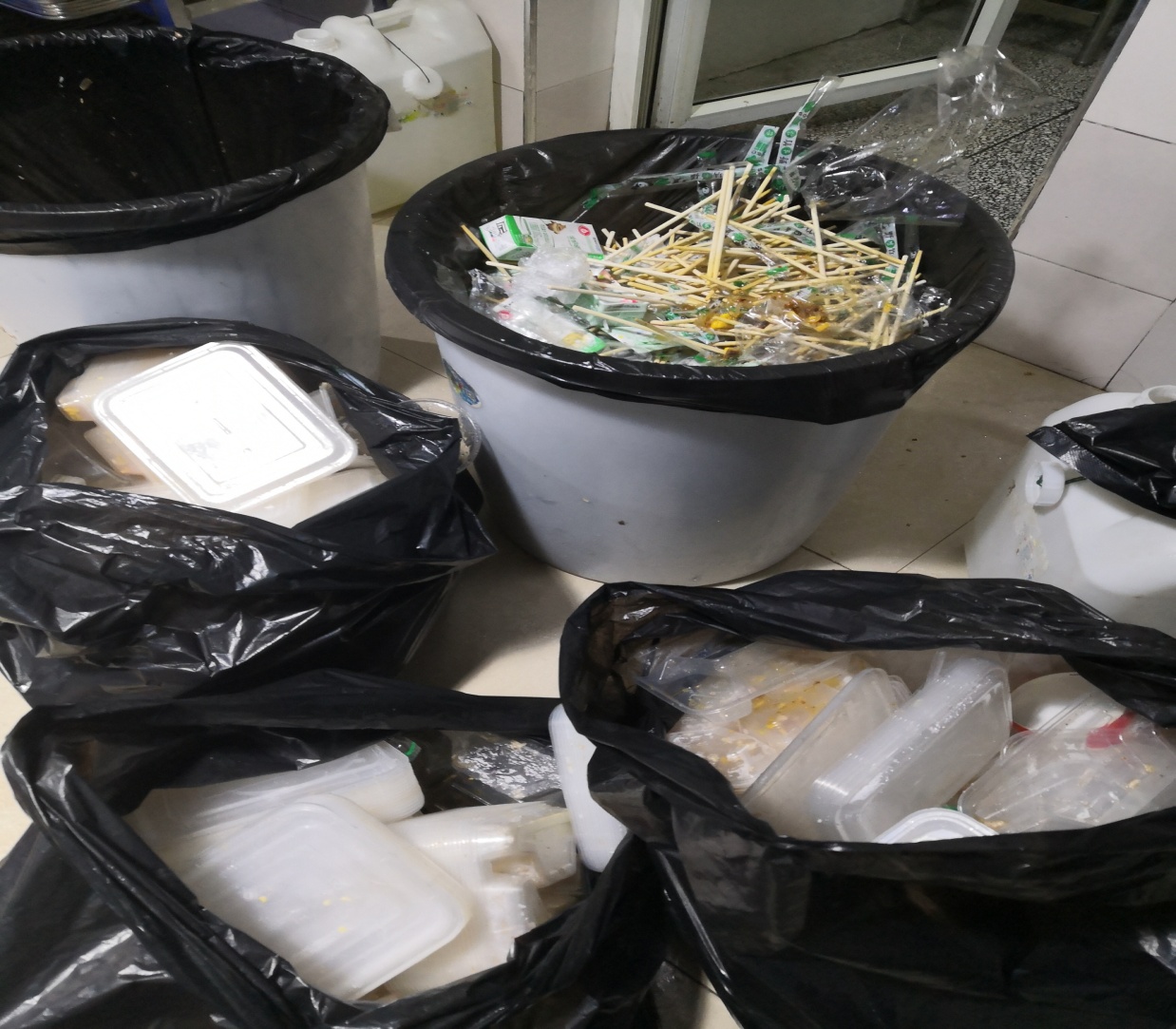